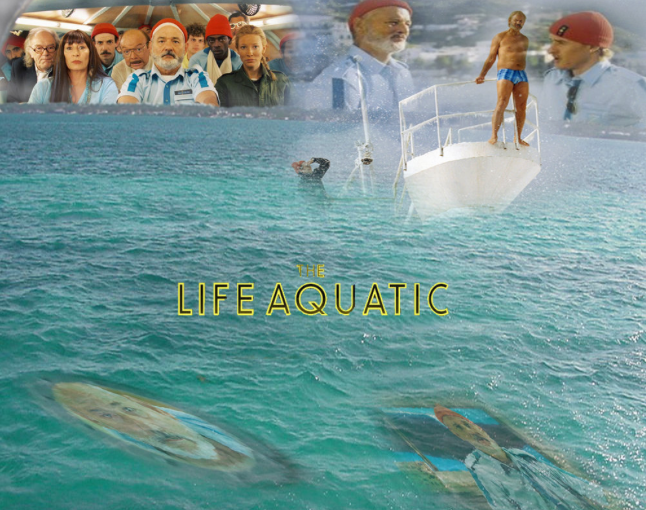 Upper Arkansas Cooperative Weed Management Association 
Fall 2016
Dr. Scott Nissen
Western Invasive Weed Short Course
Colorado State University
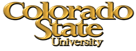 Outline
Aquatic Plant Species
Noxious weed species
Other species
Problem Species
Eurasian watermilfoil
Sago pondweed
Aquatic Weed Control Methods
CDA Aquatic Noxious Species
A List
Hydrilla
Giant Salvinia
B List
Eurasian watermilfoil
Eurasian Watermilfoil
Only aquatic species on the Noxious Weed List found in Colorado
Occurs in most western states
Submerged perennial with an annual growth habit
Grows in waters up to 20 feet deep, but most abundant between 3 and 12 feet
Reproduction in through fragmenting, after flowering
Has no overwintering structures, is essentially evergreen
Fragments easily transported between water bodies
Eurasian Watermilfoil
Can quickly colonize ponds, lakes, and irrigation canals
Most commonly found in shallow ponds
Also found in irrigation canals
Will form very dense mats
Commonly found in monoculture stands, often misplacing native and desirable species
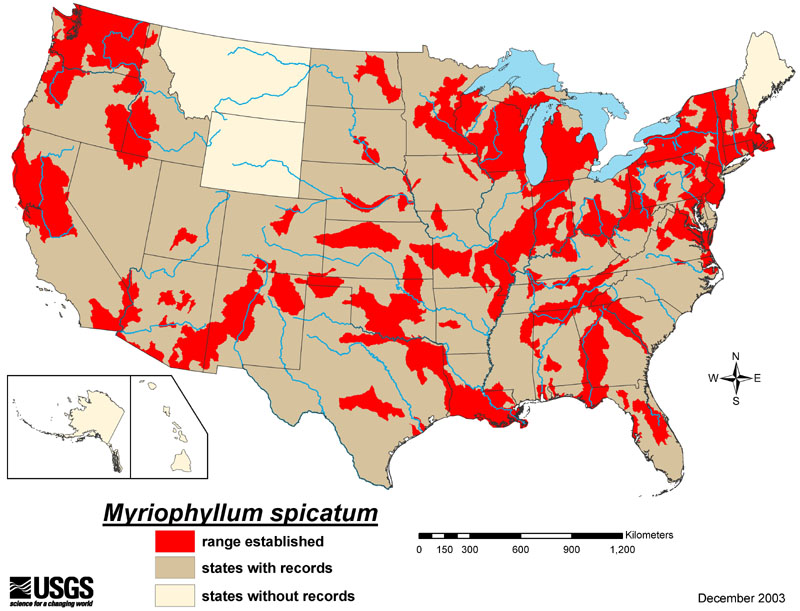 Eurasian Watermilfoil
Negative impacts on:
Recreation-Fishing, swimming, boating, etc…
Water delivery
Habitat-Mats can lead to a reduction in dissolved oxygen
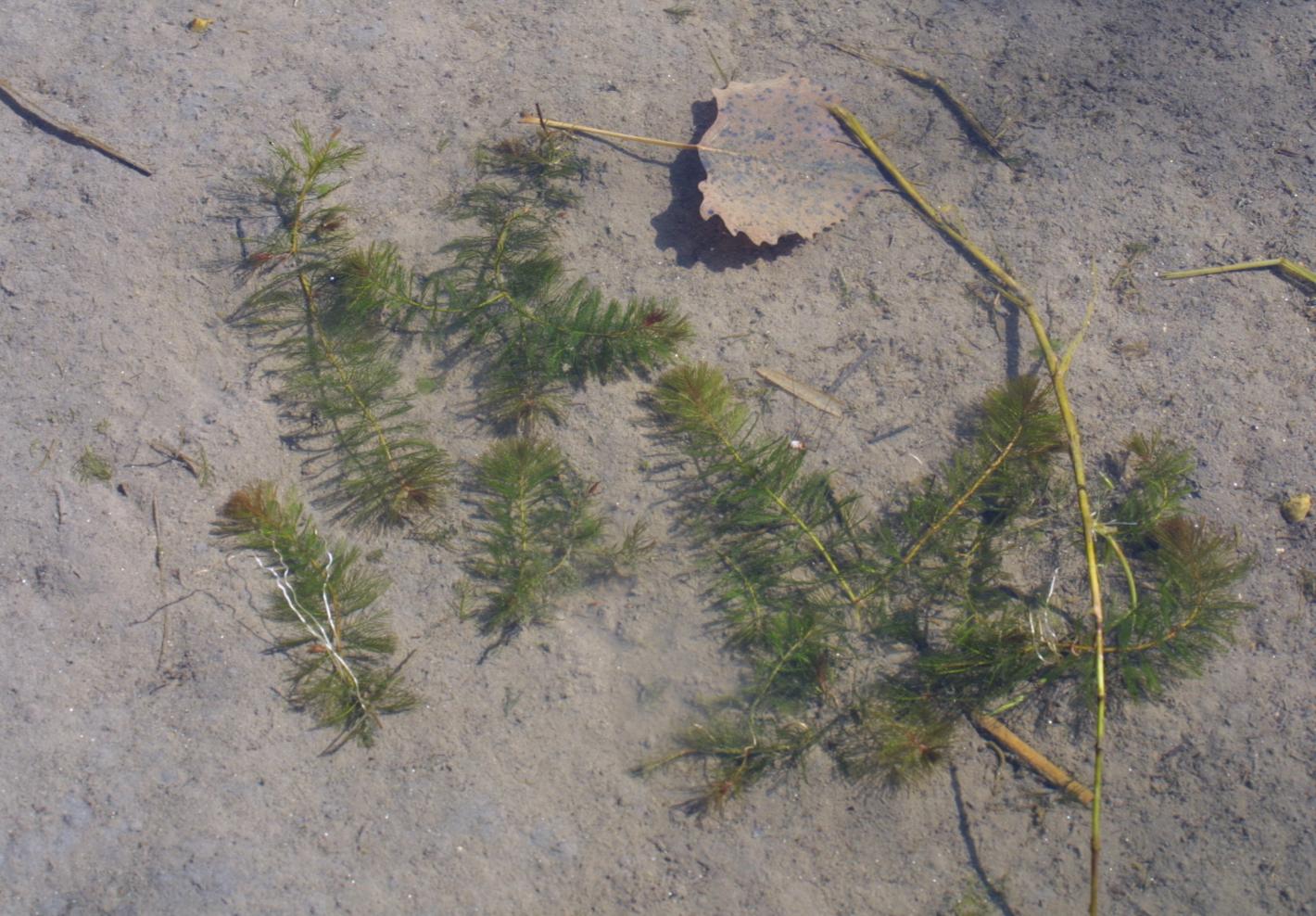 Rooted Eurasian watermilfoil fragments
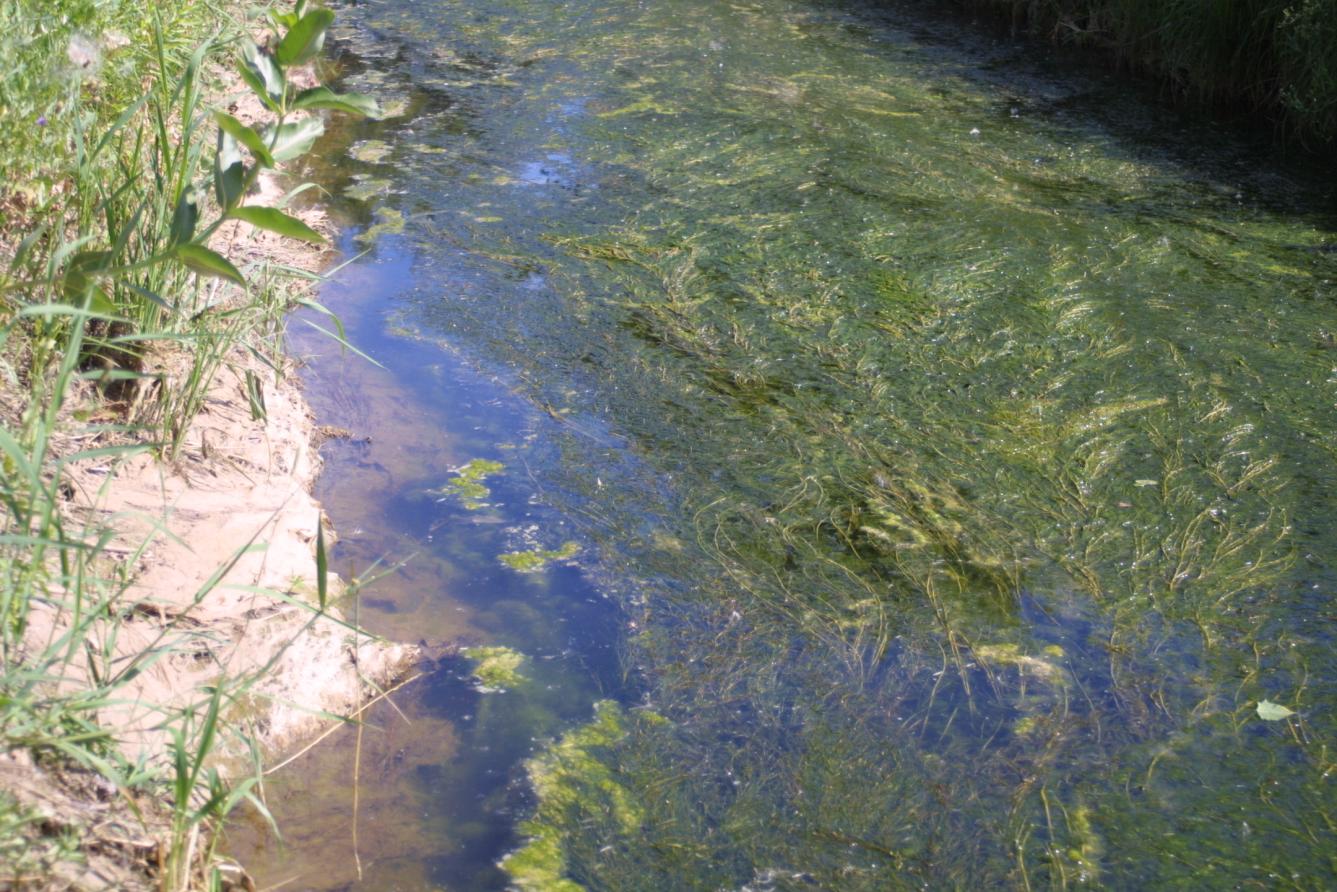 Same irrigation canal the following summer
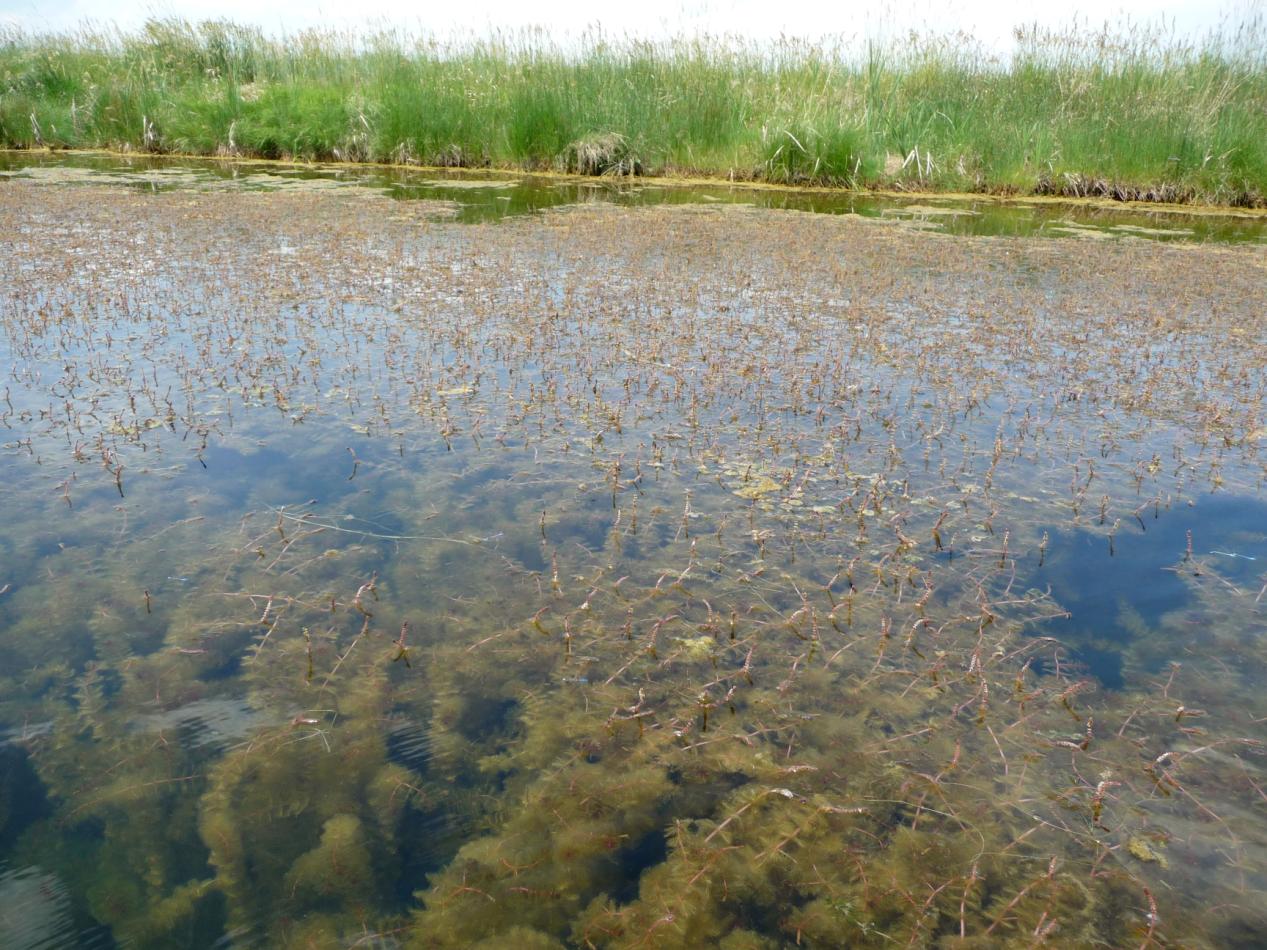 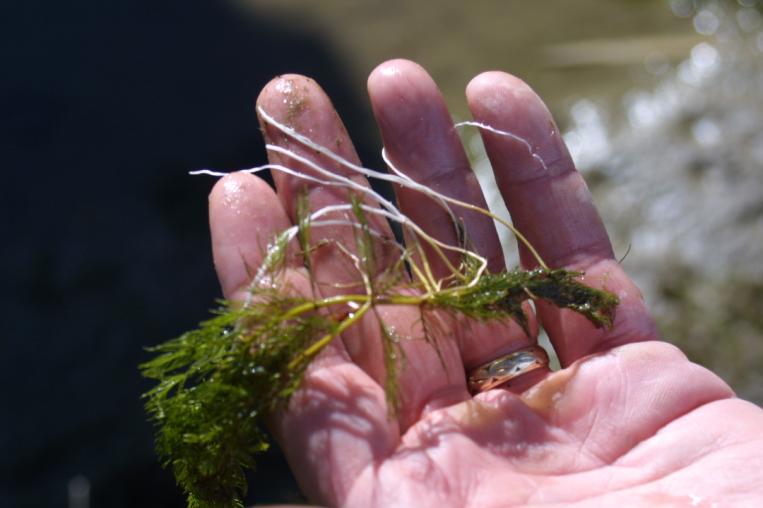 Other Common Species
Sago pondweed
Horned pondweed
Curlyleaf Pondweed
Native Milfoils
Coontail
Common Elodea
Chara
Sago pondweed
Native submersed perennial
Thrives in flowing water
Reproduction and overwintering through tubers
Can form tubers up to 18 inches deep
Leaves are alternate
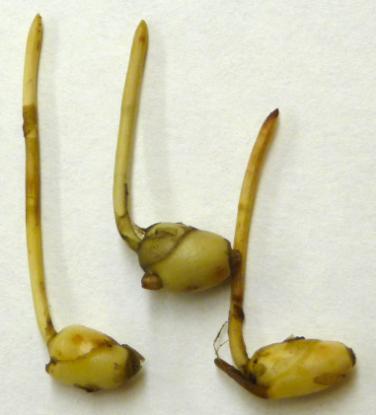 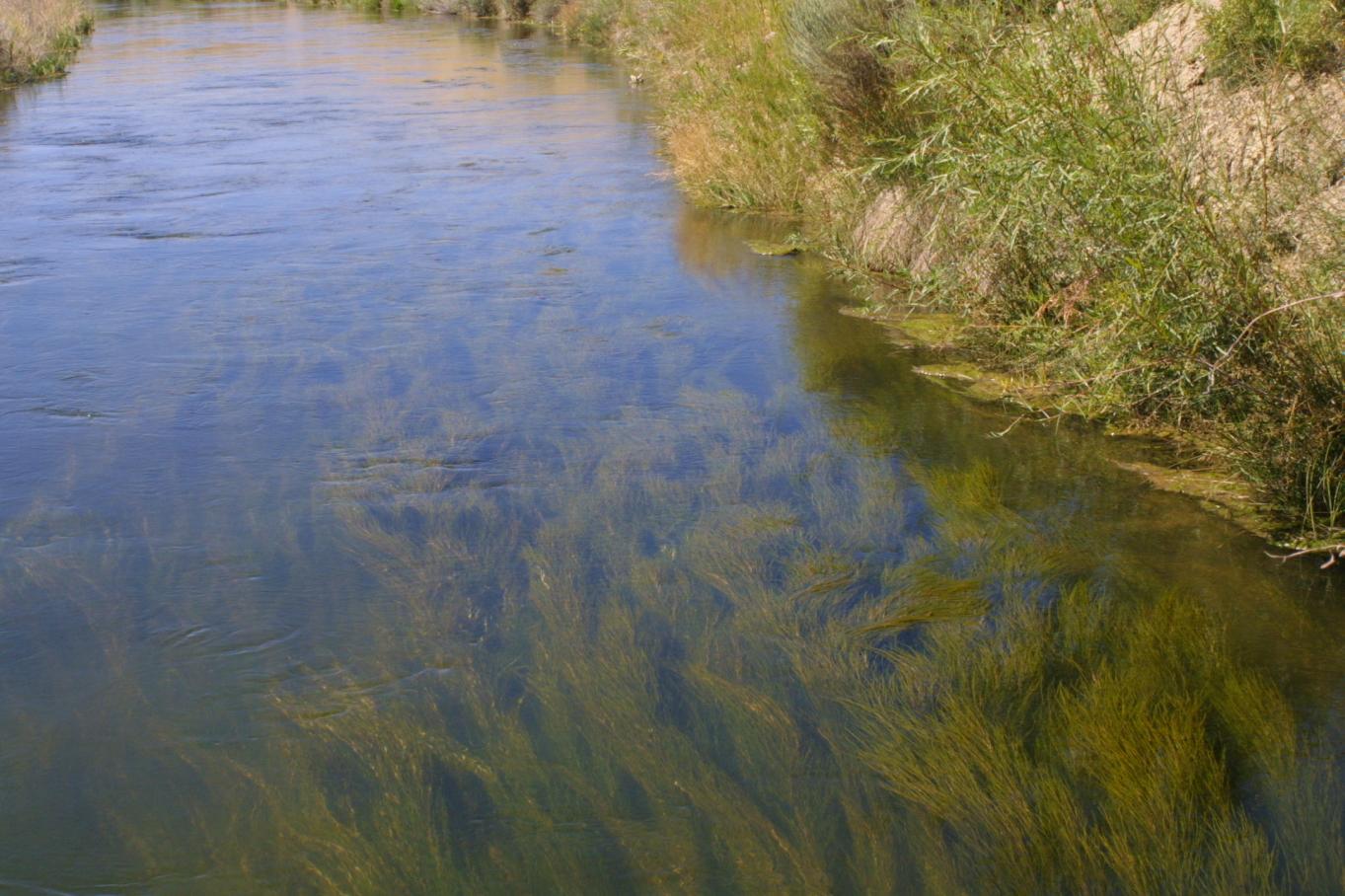 Sago pondweed infestation near Platteville, CO
Horned pondweed
Annul submerged species, acts as an annual where water is seasonal (irrigation canals)
Spreads through seeds as well as creeping rhizomes
Long slender leaves
Looks very similar to sago pondweed, but has “horns” at each node
Leaves are opposite
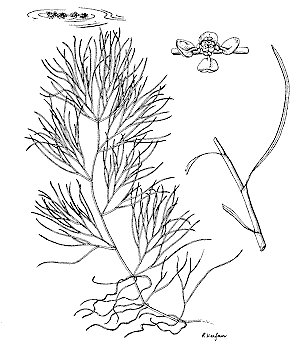 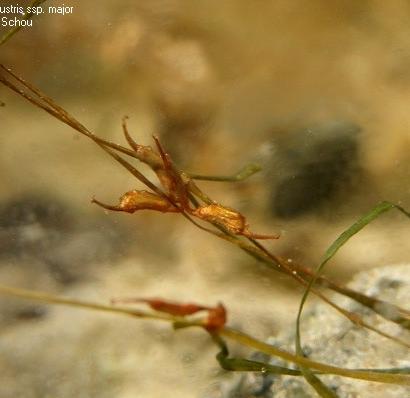 Horned Pondweed
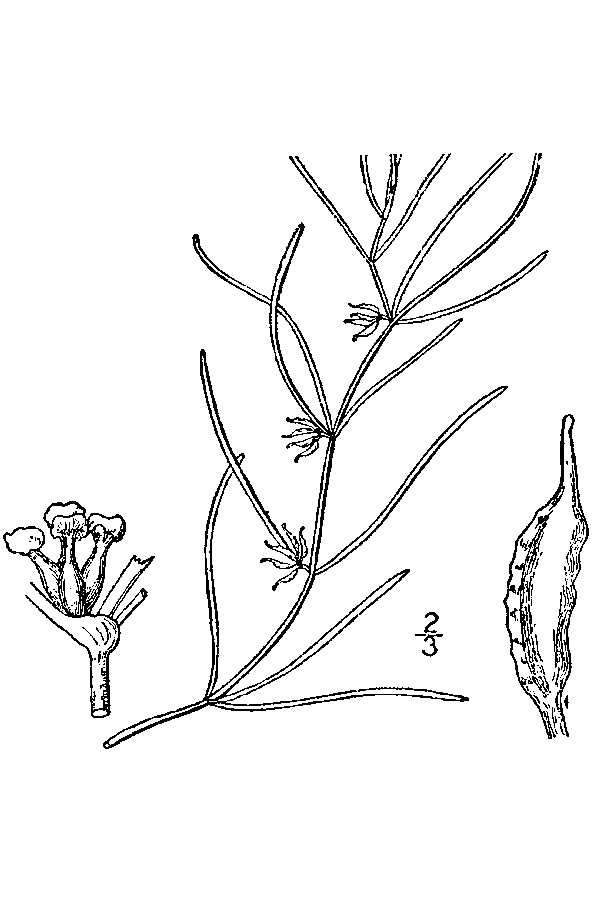 Sago Pondweed
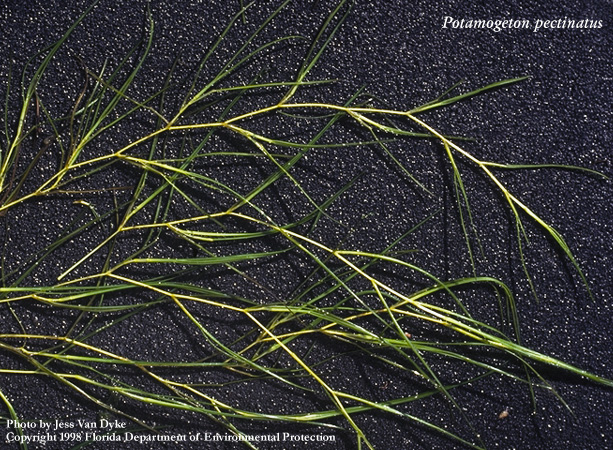 Curlyleaf pondweed
Wider leaves than Sago pondweed
Does produce seed, but main means of reproduction are through turions and fragments
Turions allow plants to over-winter
Has leaves that are 2-3” long that have leaf margins that are “wavy”
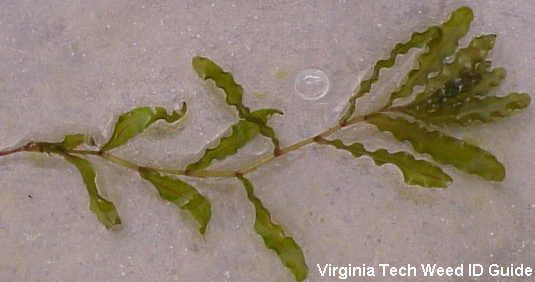 Native Milfoils
Northern milfoil 
Very similar in growth habit to Eurasian watermilfoil, can hybridize with EWM
Although native, can still form dense stands and be troublesome
To identify hybrids requires genetic testing
Native Milfoils
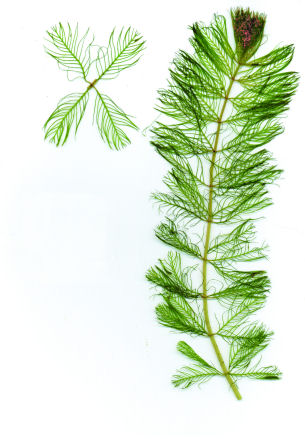 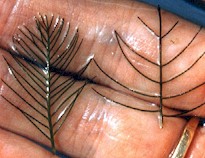 Coontail
Submerged species with no roots 
Has a free floating life form
At first glance can resemble a milfoil species
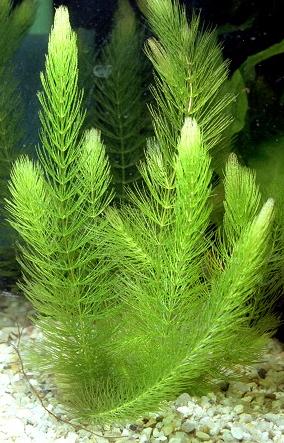 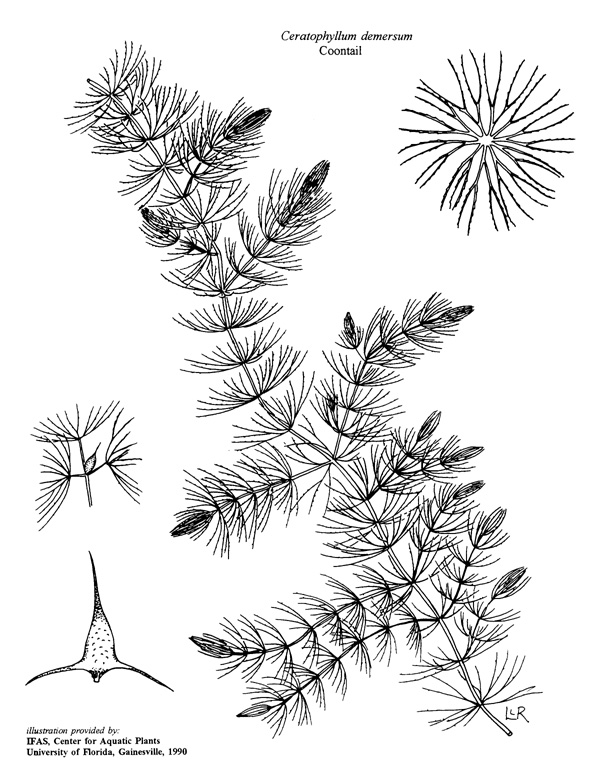 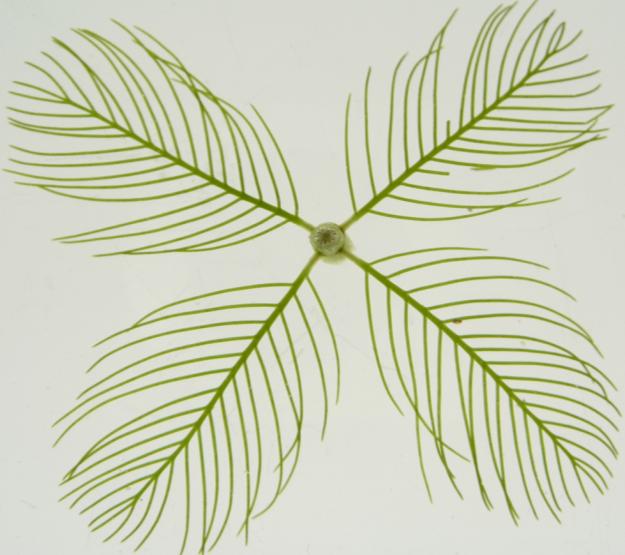 Coontail
Eurasian Watermilfoil
Common elodea
Occurs as a submerged perennial species
Has long, slender stems with 3-4 leaves at each node
Can sometimes be confused with hydrilla
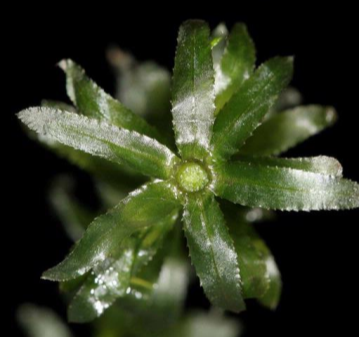 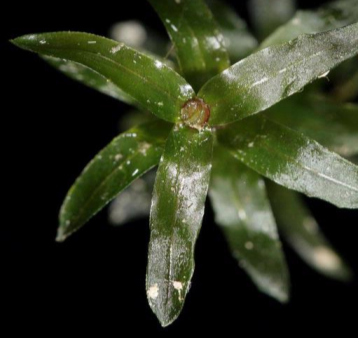 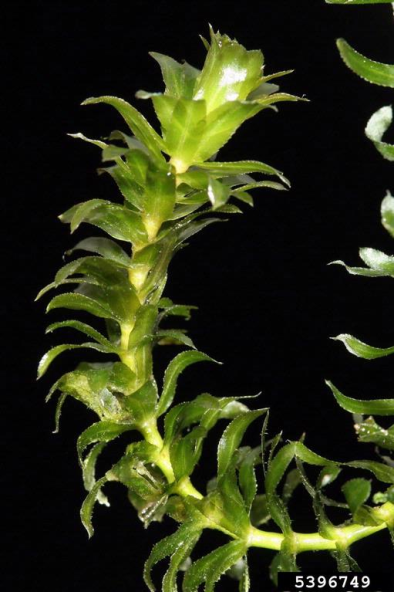 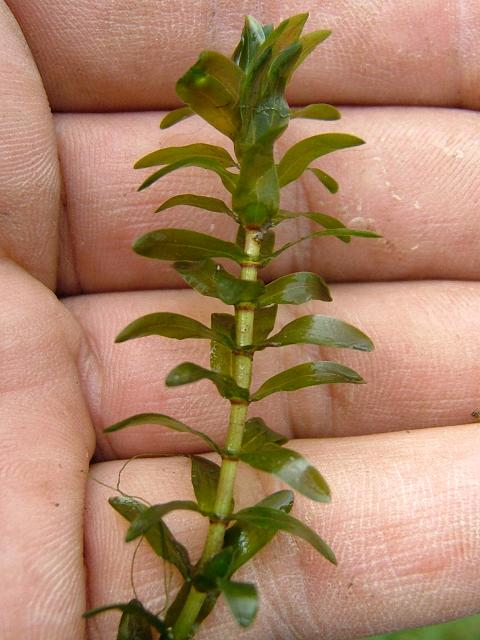 A
B
Hydrilla
Whorls of 4-8 (most 5)
Toothed margins
Toothed midrib
Larger leaves
Elodea
Whorls of 3 (or 4)
Smooth leaves
Smaller leaves
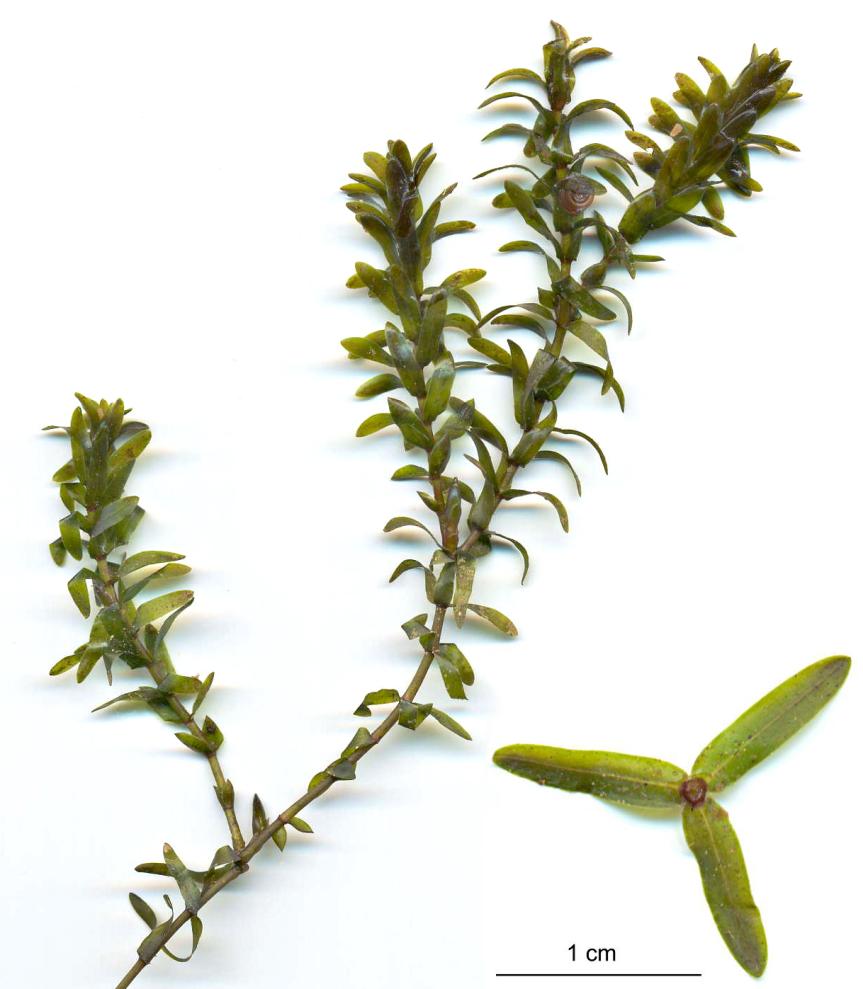 Chara
Resembles a vascular plant, but is actually an algae
Are anchored to the sediment by root-like structures
Have whorls of branches at each node
Can also be identified by a skunklike odor when branches are crushed
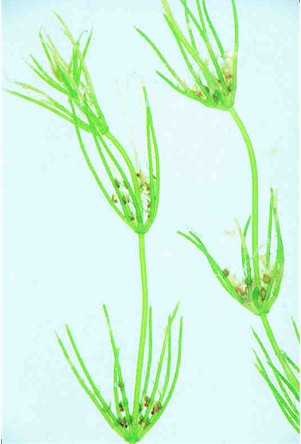 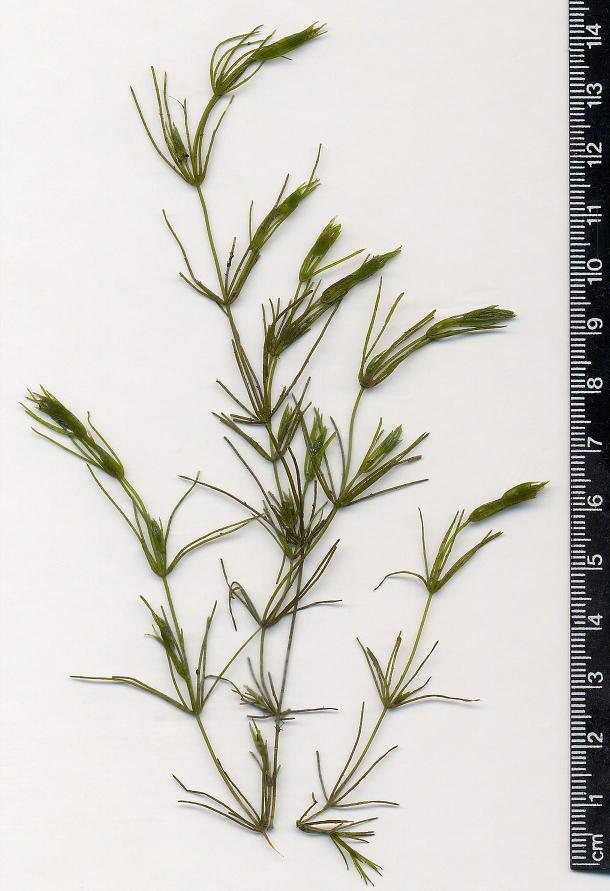 Control Methods For Aquatic Species
Control Methods
Mechanical
Rotovation
Aquatic harvester
Dredging
Biological
Physical
Benthic barrier
Hand pulling
Chemical
Contact herbicides
Systemic herbicides
Application methods
Mechanical Control
Rotovation
Bascially works as an underwater rototiller
Can provide temporary control
Aquatic harvester
Cuts off plants 2-3 feet below the water surface
Can provide re-infestation if not all fragments are collected
Dredging
Mechanically digging out plants
Very time consuming
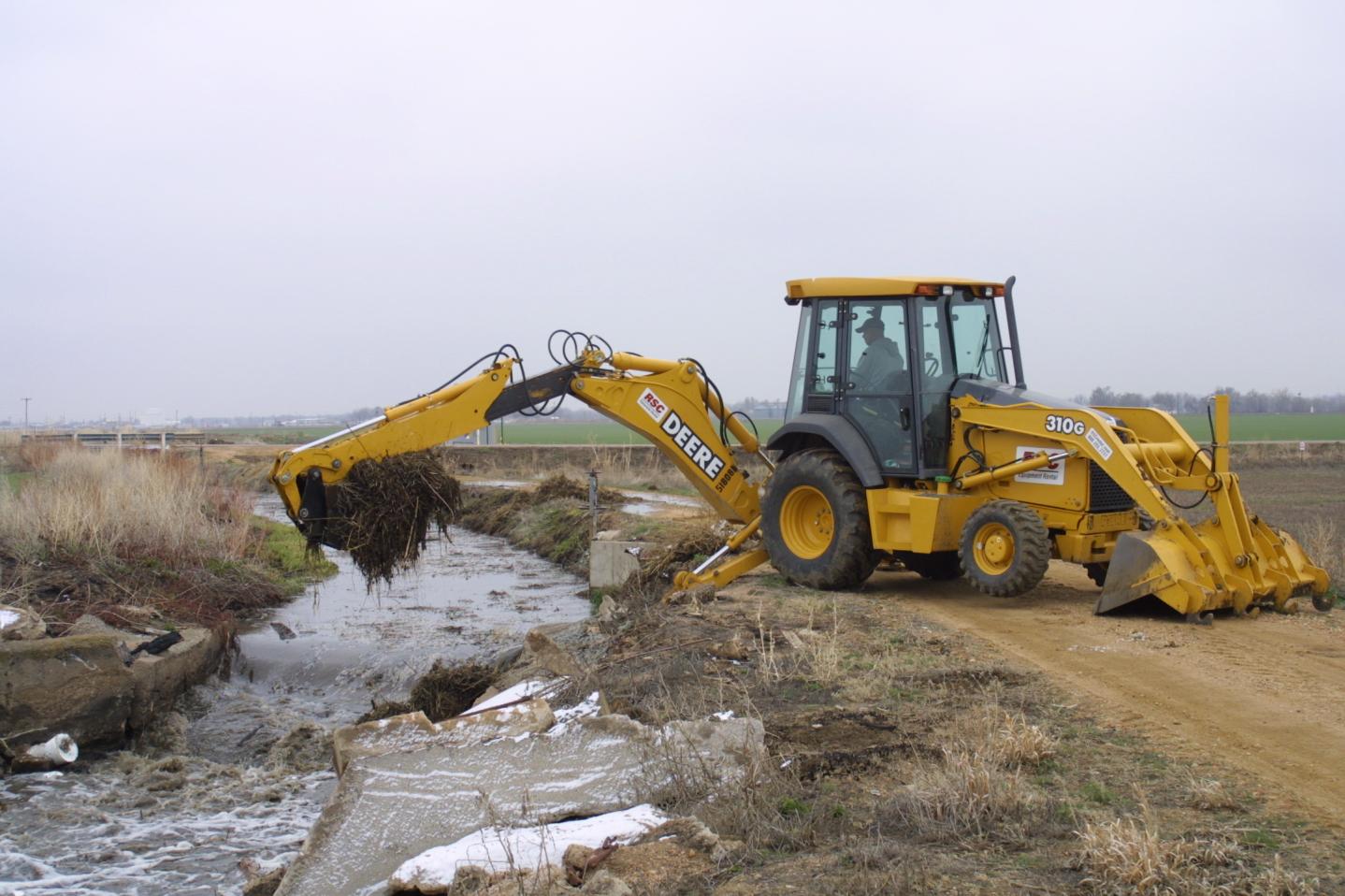 Dredging a canal infested with Sago pondweed
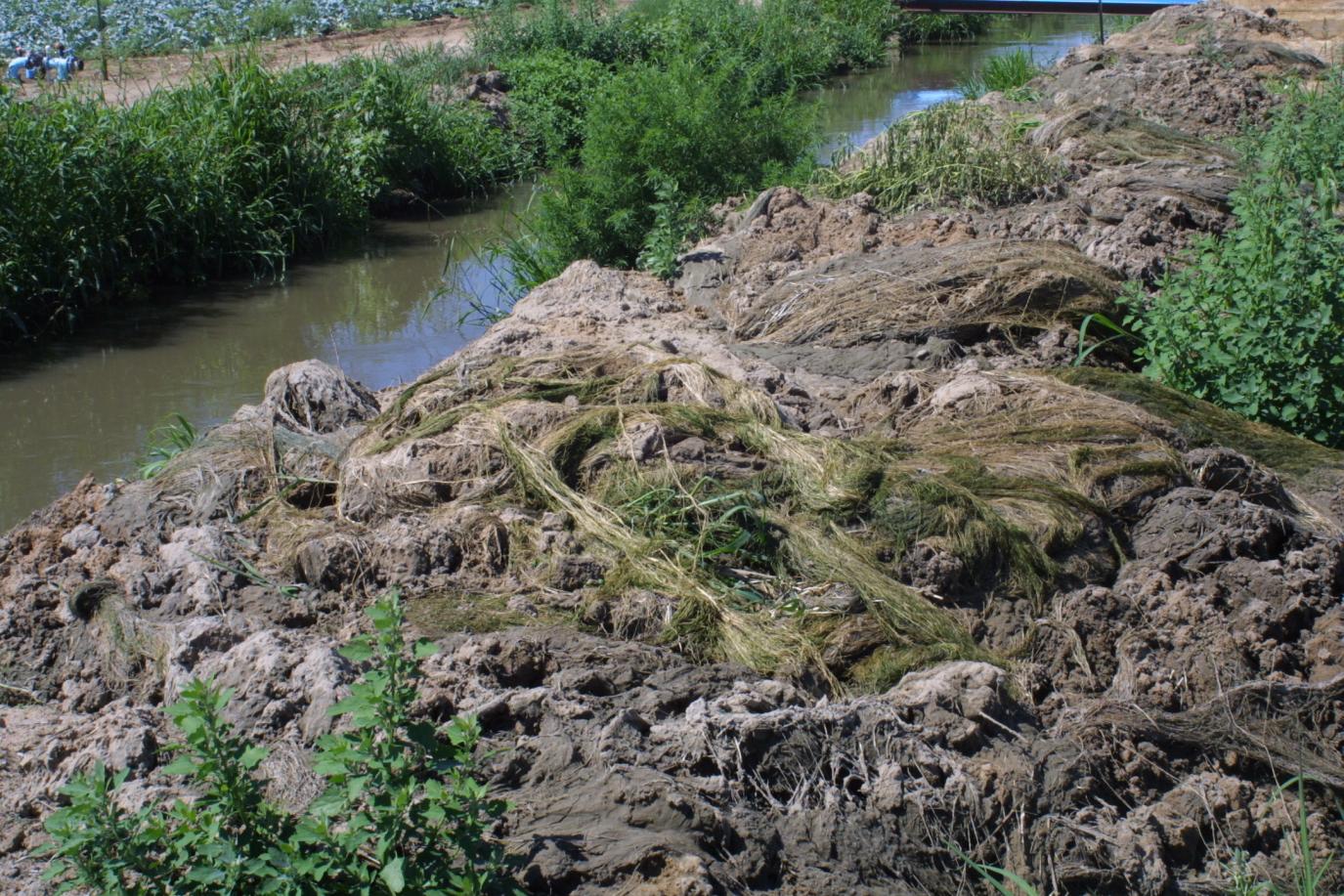 Sago pondweed removed from canal
Control Methods
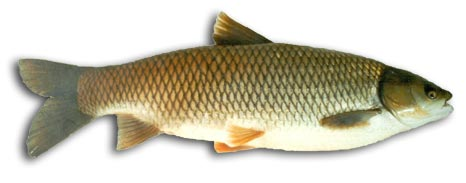 Mechanical
Rotovation
Aquatic harvester
Dredging
Biological
Physical
Benthic barrier
Hand pulling
Chemical
Contact herbicides
Systemic herbicides
Application methods
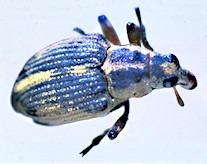 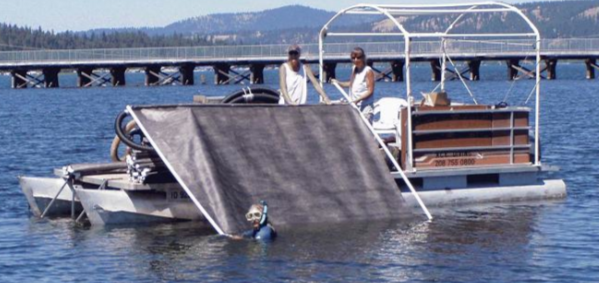 Control Methods
Mechanical
Rotovation
Aquatic harvester
Dredging
Biological
Physical
Benthic barrier
Hand pulling
Chemical
Contact herbicides
Systemic herbicides
Application methods
Contact Herbicides
Faster burndown of aquatic plants.
Do not translocate throughout the plant.
High herbicide concentrations for shorter exposure time.
Known as Contact Exposure Time (CET)
Need to match CET with situation
Ideal for areas with high water exchange.
Currently only 5 ai’s with 3 MOA’s
[Speaker Notes: Total of 13 aquatic herbicides registered for use.]
Contact Herbicides
Systemic Herbicides
Slower acting that contact herbicides
Translocate throughout the plant.
Work on a range of submersed, emergent, and floating aquatic plants.
Can require much longer exposure times (hours to weeks) 
Ideal for whole-lake or low water exchange treatments
Currently only 8 ai’s with 4 MOA’s
Systemic Herbicides
Chemical Control
Things to consider when choosing an aquatic herbicide:
Required exposure time
Selectivity
Potential non-target effects
Potential irrigation restrictions
Potential drinking water restrictions
Water flow
Chemical Control
In order to obtain control you must:
Correctly identify the species
Use the correct product
Apply at the correct time
Maintain the required concentration
Keep that concentration for the required exposure time
Also keep in mind resistance management
Rotate MOA’s
Combination treatments
Example: Algae Control
Planktonic Algae (0 DAT)
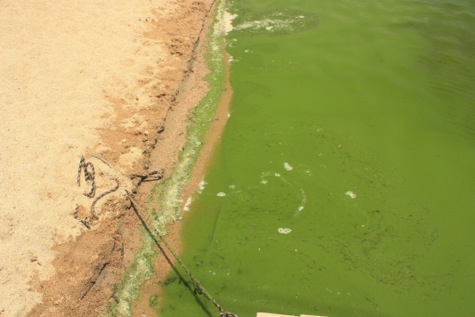 Clarity 33 inches
Temp 26.4 C
DO 7.8 mg/ml
3 DAT(July 5)
Clarity 54.5 inches
DO 6.9 mg/l
14 DAT(July 17)
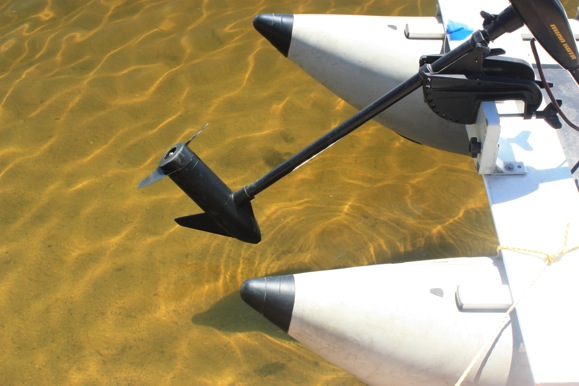 Clarity 80 inches
DO 6.7 mg/l
Herbicide Application Methods
Injection Treatments
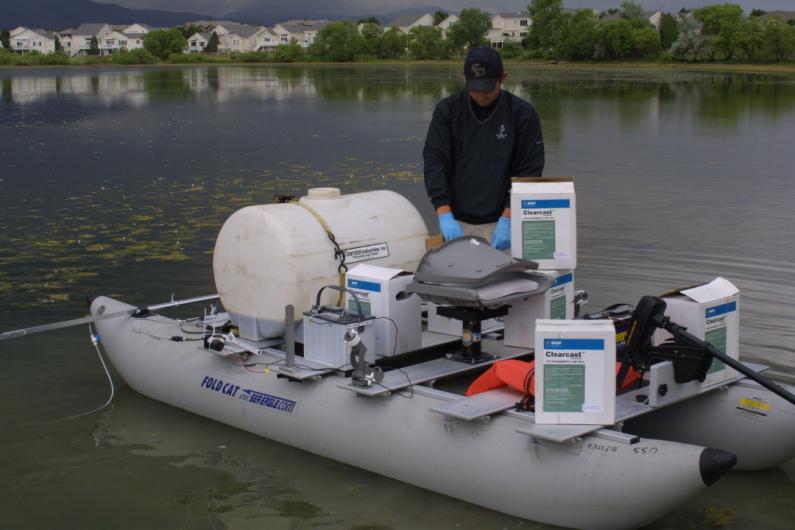 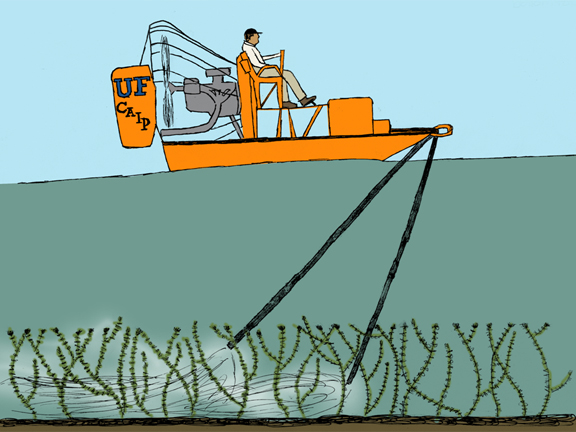 Foliar Applications
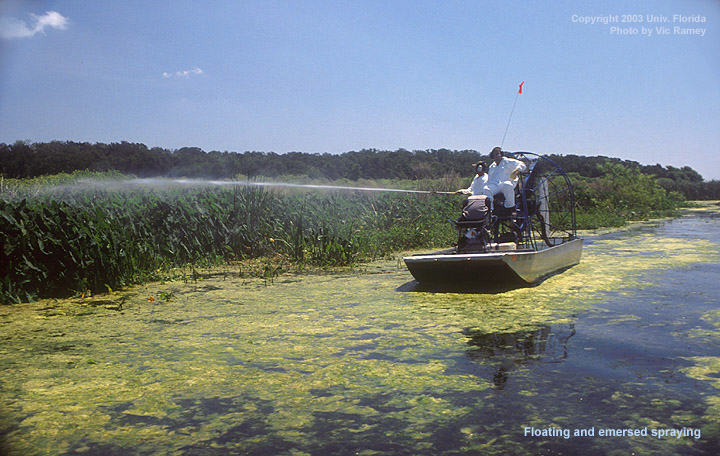 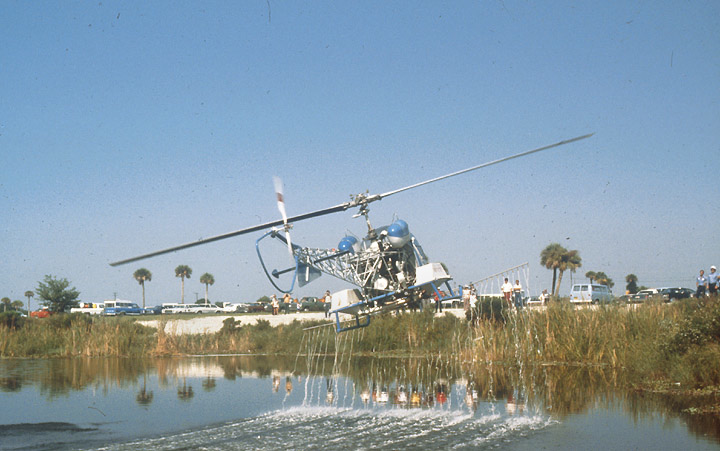 Granular Application
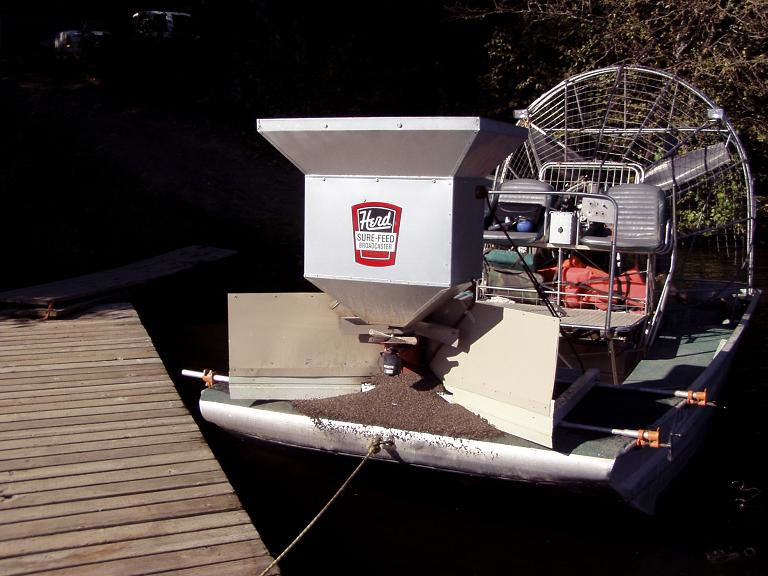 Flowing Water Treatments
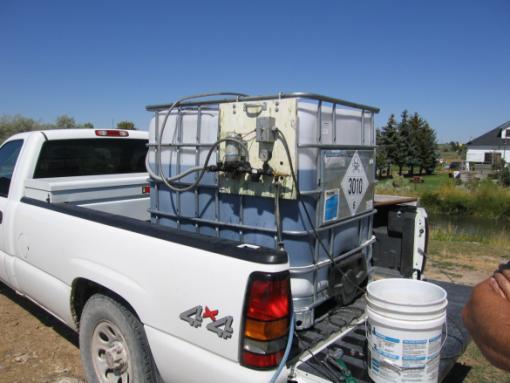 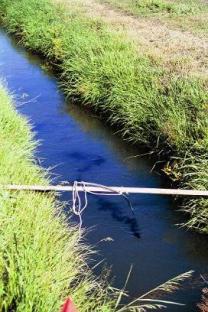 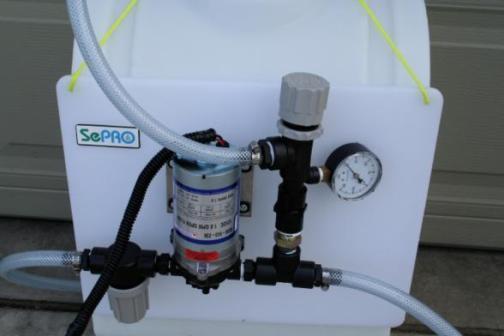 For More Information
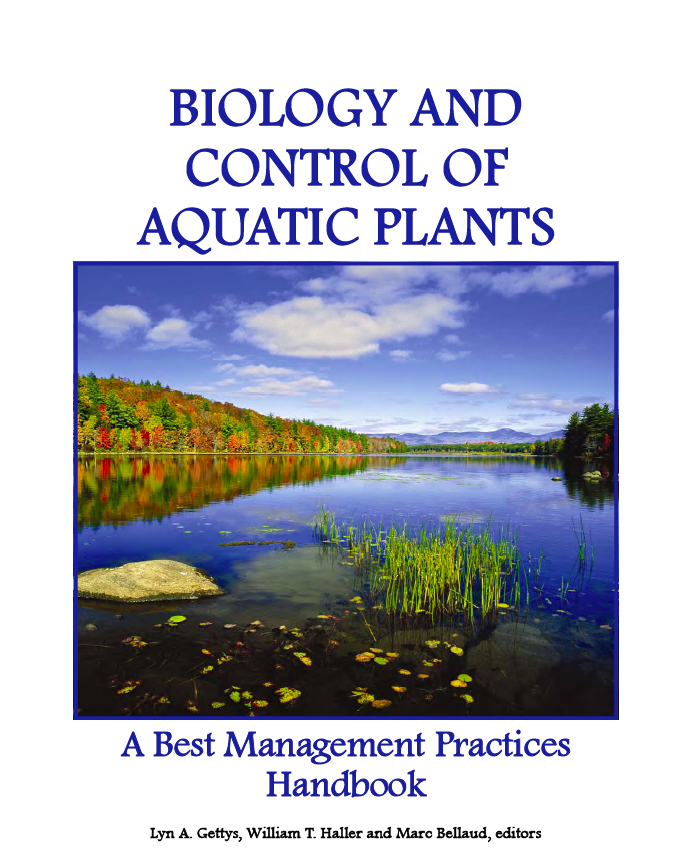 Available at: www.aquatics.org
Questions?
Dr. Scott Nissen
970-491-3489
Scott.Nissen@ColoState.edu